Проверка  слов с безударным гласным звуком в корнеУрок русского языка во 2 классеАвтор: Кутлунина Вера Анатольевна,ГБОУ «Школа 1002», учитель начальных классов
Давно улетели стрижи…
     А куда улетели, скажи? 
А туда улетели они,
                   Где на солнышке греются дни,
               Где совсем не бывает зимы.
             Но милее им всё-таки мы!
           И они прилетят по весне.
             И опять запоют в вышине.
                                           ( Е.Благинина)
а  о  и  е  я
Ч и с т о п и с а н и е
С л о в а р н а я  р а б о т а
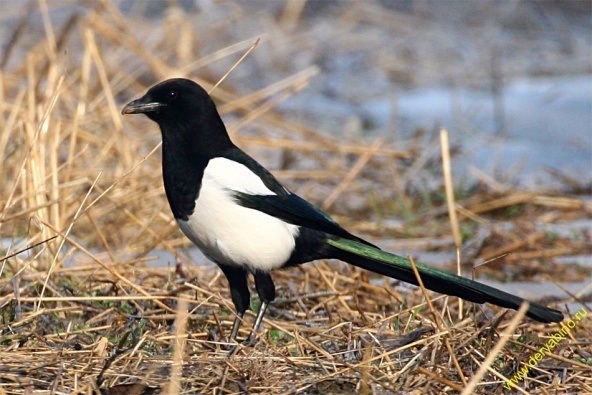 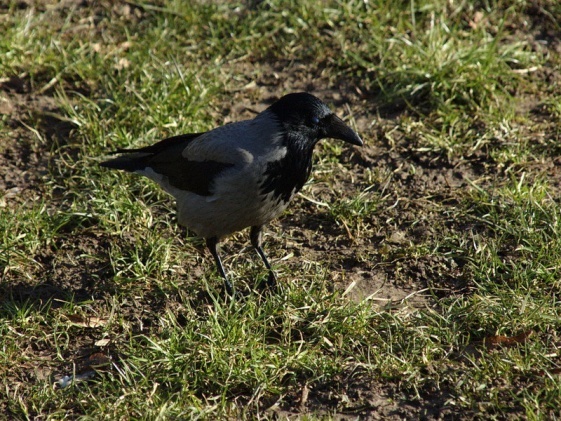 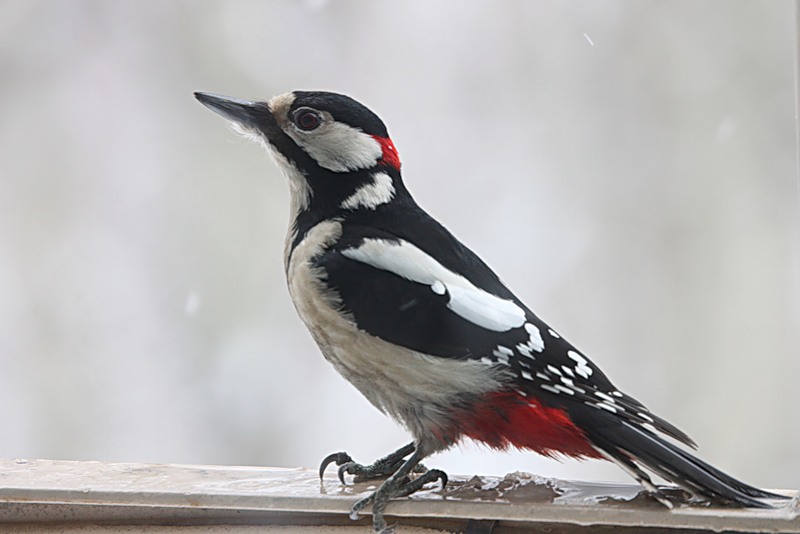 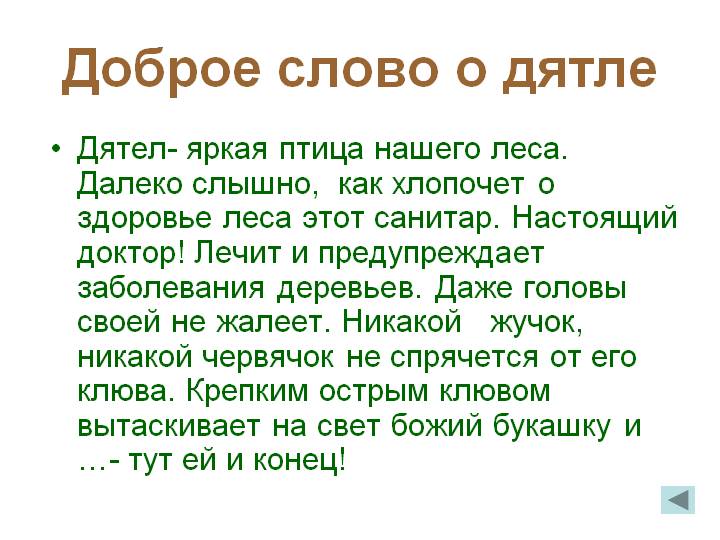 Это
З а п о м н и!
/          Л         Д Я Т Е Л              С
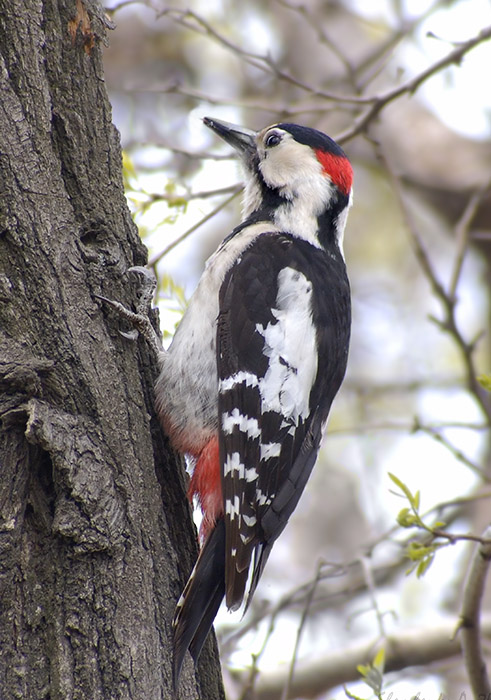 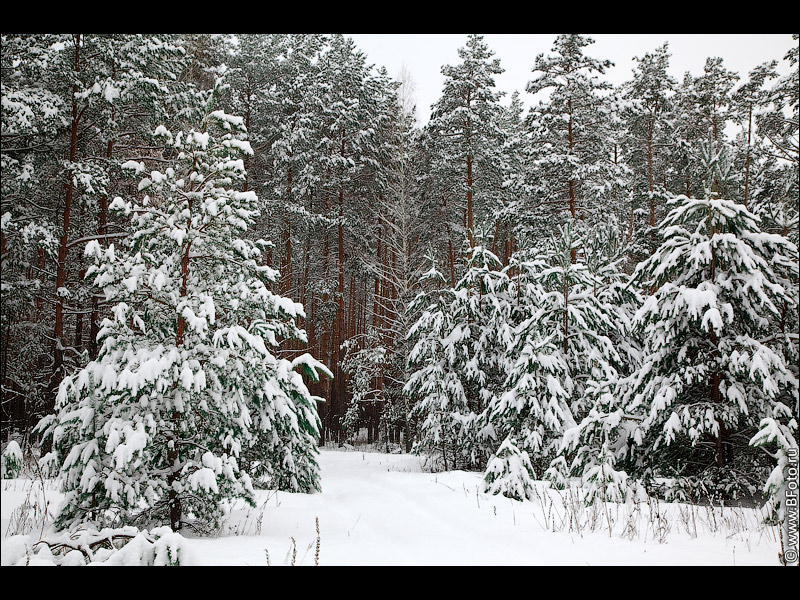 Зимой в лесу.
Я иду по тропе. Снежный ком упал с дерева. На сосне сидят птицы.
С  Н  .  Г  И  Р  Ь  Ь
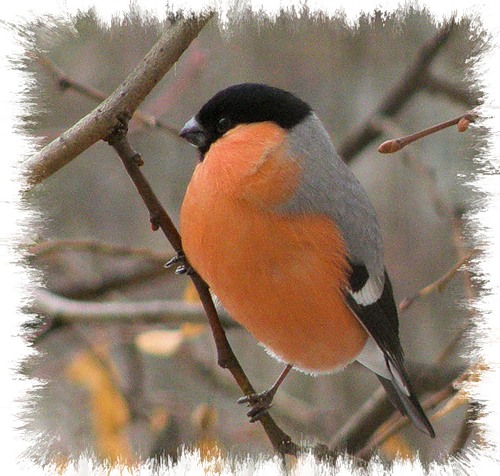 С  .  Н  И  Ц  А
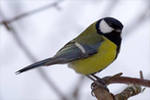 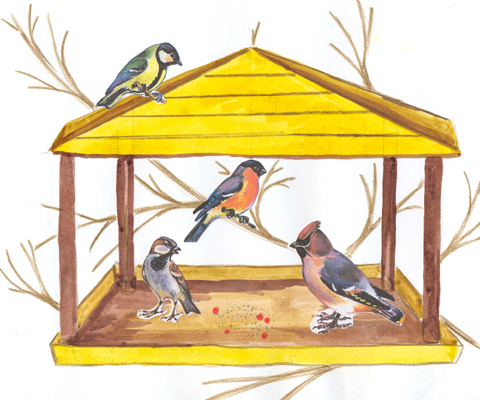 К . Р М У Ш К А
Покормите птиц зимой!                              Пусть со всех концов                              К вам слетятся как домой                              Стайки на крыльцо.                              Не богаты их корма.                              Горсть одна нужна.                              Горсть одна.                              И не страшна                              Будет им зима.                              Приучите птиц зимой                              К своему окну.                              Чтоб без песен не пришлось                              Вам встречать весну.
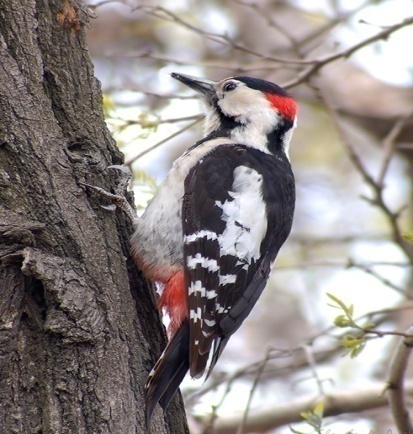 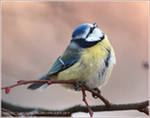 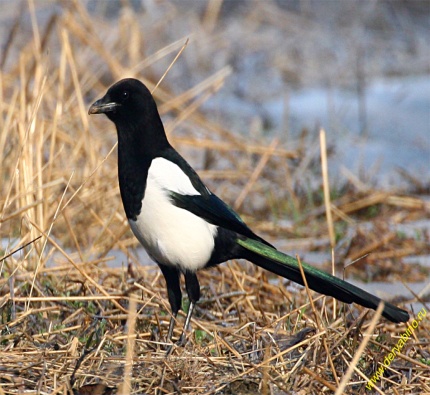 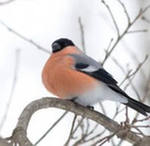 Игра «Слог потерялся»
… ды
    … сна
    … рёк
… ма
  … са
  … жок
З а г а д к а
Что это за зверёк лесной
     По лесу скачет,
     Ушки прячет ,
     Встанет столбом -
     Ушки торчком ?
Работа  с  перфокартами
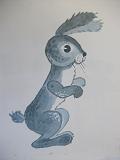 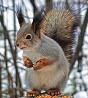 - Белка,  где  твой  склад  гр . бов ?
                      - По  карманам  у  дубов!
                      - Где   д . мишко  твой?
                      - В  с . сне.
                      - А  постель?
                      -Постель  на  мне.
Н а р я д и   ё л к у
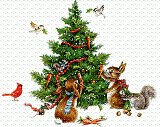 И Т О Г   У Р О К А      Безударный - хитрый гласный      Слышим мы его прекрасно.      А в письме какая буква?      Здесь поможет нам наука.      Гласный ставь под ударенье,      Чтоб развеять все сомненья!
Домашнее задание
Упражнение  161
Молодцы!
Интернет   ресурсы
http://katyaburg.ru/razdely/krasota-prirody/zimniy-les-foto-priroda-derevya-kartinki-video